Magnetized Beam LDRD
Abdullah Mamun
On behalf of Jlab Injector Group
EIC Collaboration Meeting, October 10-12, 2017, BNL, Long Island, NY
Outline
Magnetized Bunched-Beam Electron Cooling
LDRD Magnetized Electron Source
KxCsySb Photocathode and HV Chambers
Gun Solenoid
Beamline
Generation of Magnetized Electron Beam 
Measuring Electron Beam Magnetization
Slit and Viewscreens
TE011 Cavity: new method
Measuring Emittance of Non-magnetized beam
Measuring Charge Lifetime  from High Current Beams
Outlook
Summary
JLEIC High Energy Electron Cooler
ion beam
Magnetization flip
cooling solenoid (B<0)
cooling solenoid (B>0)
linac
beam dump
injector
fast extraction kicker
fast injection kicker
circulating bunches
exchange 
septum
extracted bunches
injected bunches
dechirper
vertical 
bend
to CCR
rechirper
ion beam
vertical 
bend
into ERL
High Energy Electron Cooler
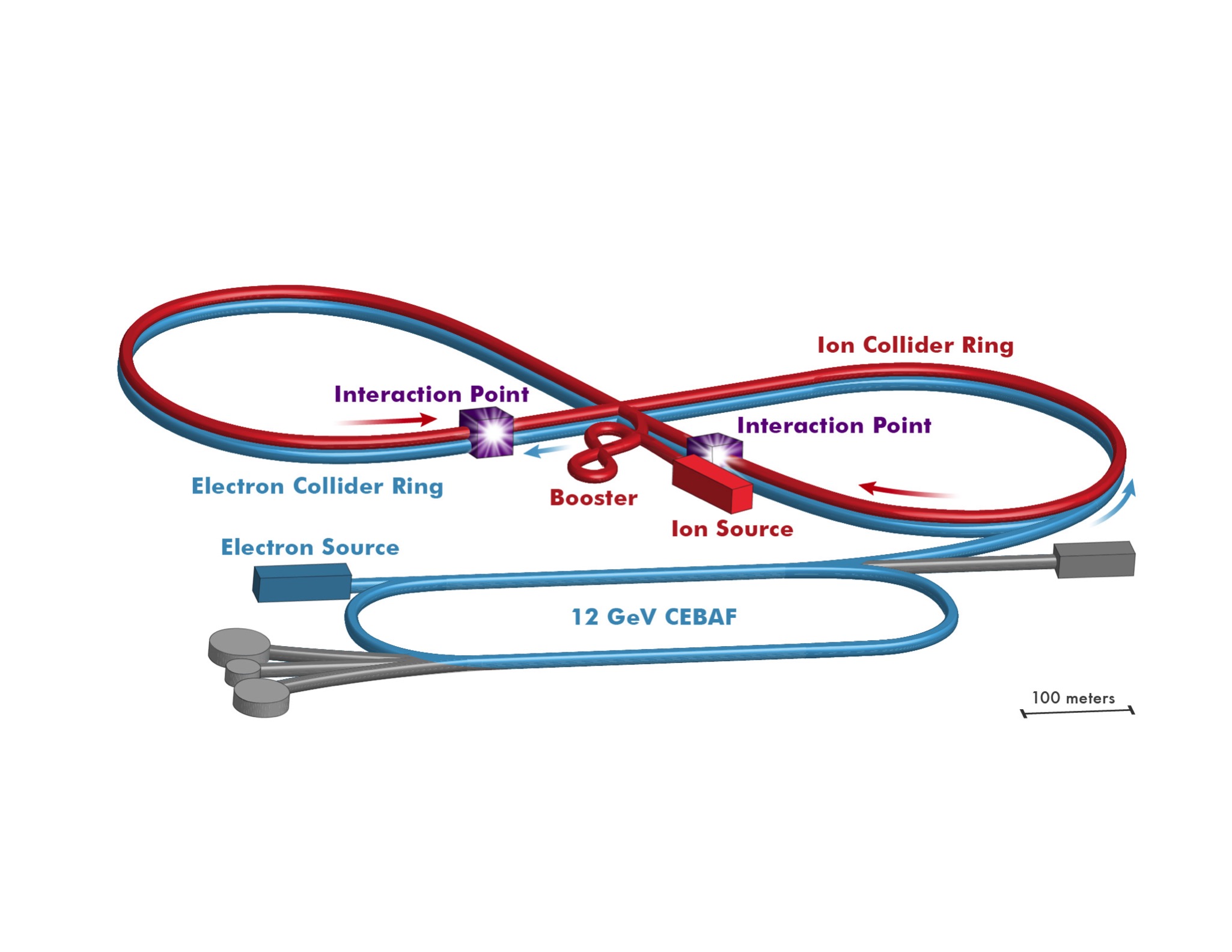 Circulator Cooler Ring
ERL Ring
Magnetized Bunched-Beam Electron Cooling
Ion beam cooling in presence of magnetic field is much more efficient than cooling in a drift (no magnetic field):
Electron beam helical motion in strong magnetic field increases electron-ion interaction time, thereby significantly improving cooling efficiency 
Electron-ion collisions that occur over many cyclotron oscillations and at distances larger than cyclotron radius are insensitive to electrons transverse velocity
Long cooling solenoid provides desired cooling effect:
Counteracting emittance degradation induced by intra-beam scattering
Maintaining ion beam emittance during collisions and extending luminosity lifetime
Suppressing electron-ion recombination

but putting the electron beam into the cooling solenoid represents a challenge
Magnetized Cooling Schematics
Electron beam suffers an azimuthal kick at entrance of cooling solenoid. But this kick can be cancelled by an earlier kick at exit of photogun. That is the purpose of cathode solenoid
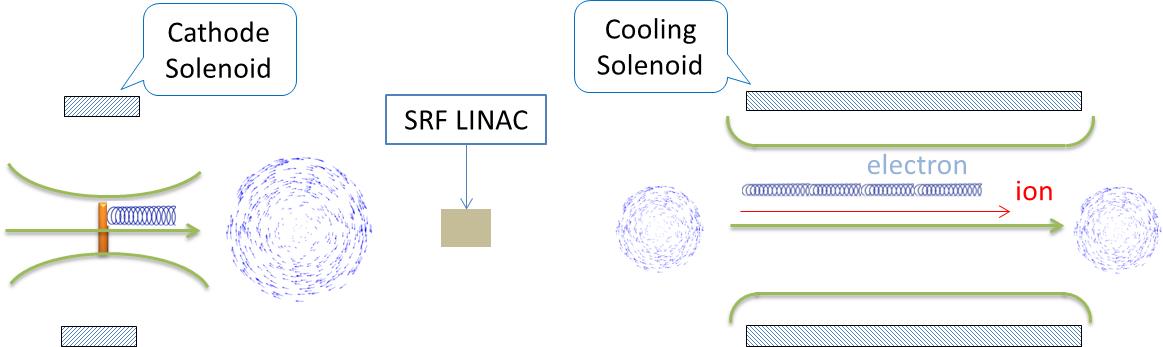 Electrons born in strong uniform Bz
Upon exit of Cathode Solenoid
Upon entering Cooling Solenoid
re= 0.7 mm
Bcool = 1 T
= 36 µm
JLEIC Magnetized Source Requirements
Cornell University demonstrated 65 mA and 2 nC, but not at same time, and non-magnetized
Fermilab Magnetized Photoinjector Laboratory:
Pulsed NCRF gun with Cs2Te photocathode and UV laser (λ=263 nm)
Bunch charge: 0.5 nC and bunch length: 3 ps
0.5% duty factor (average current: 7.5 μA)
Bunch frequency: 3 MHz
Macropulse duration: 1 ms
Number of bunches per macropulse: 3000
Macropulse frequency: 5 Hz
Magnetized Source for e-cooler at 32 mA
A high charge (420 pC) magnetized source is funded by the Jefferson Lab LDRD program that should operate up to 32 mA average current. This project concludes in 2018.
Funding awarded for the 3rd year.
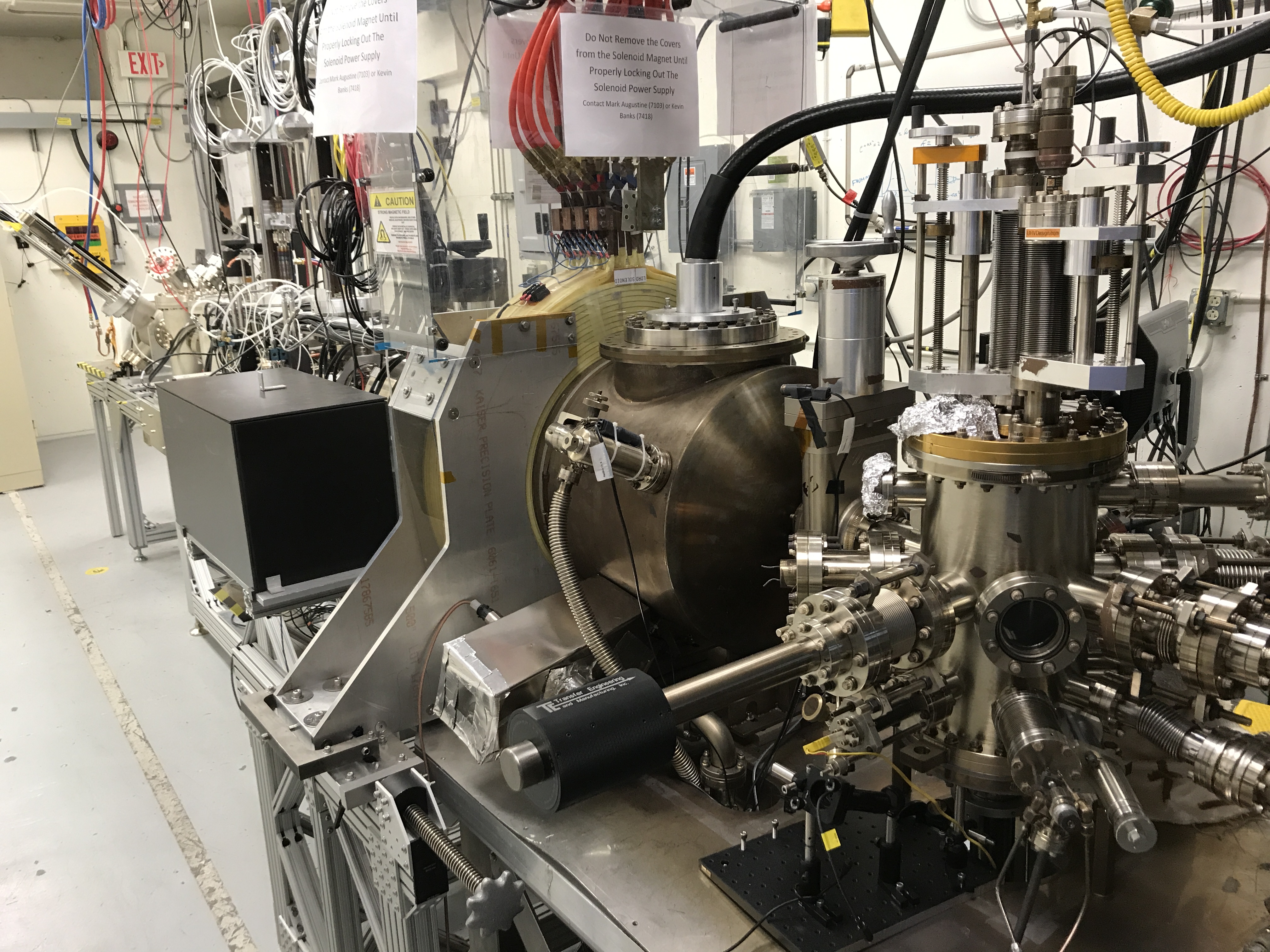 Magnetized Beam LDRD
Three-year project (FY16 – FY18):

Generate magnetized electron beam from dc high voltage photogun and measure its properties
Explore impact of cathode solenoid on photogun operation
Simulations and measurements will provide insights on ways to optimize JLEIC electron cooler and help design appropriate source
JLab will have direct experience magnetizing electron beams at high
LDRD Magnetized Electron Source
Bialkali Antimonide Photocathode Preparation Chamber, Gun, Solenoid and Beamline are all operational
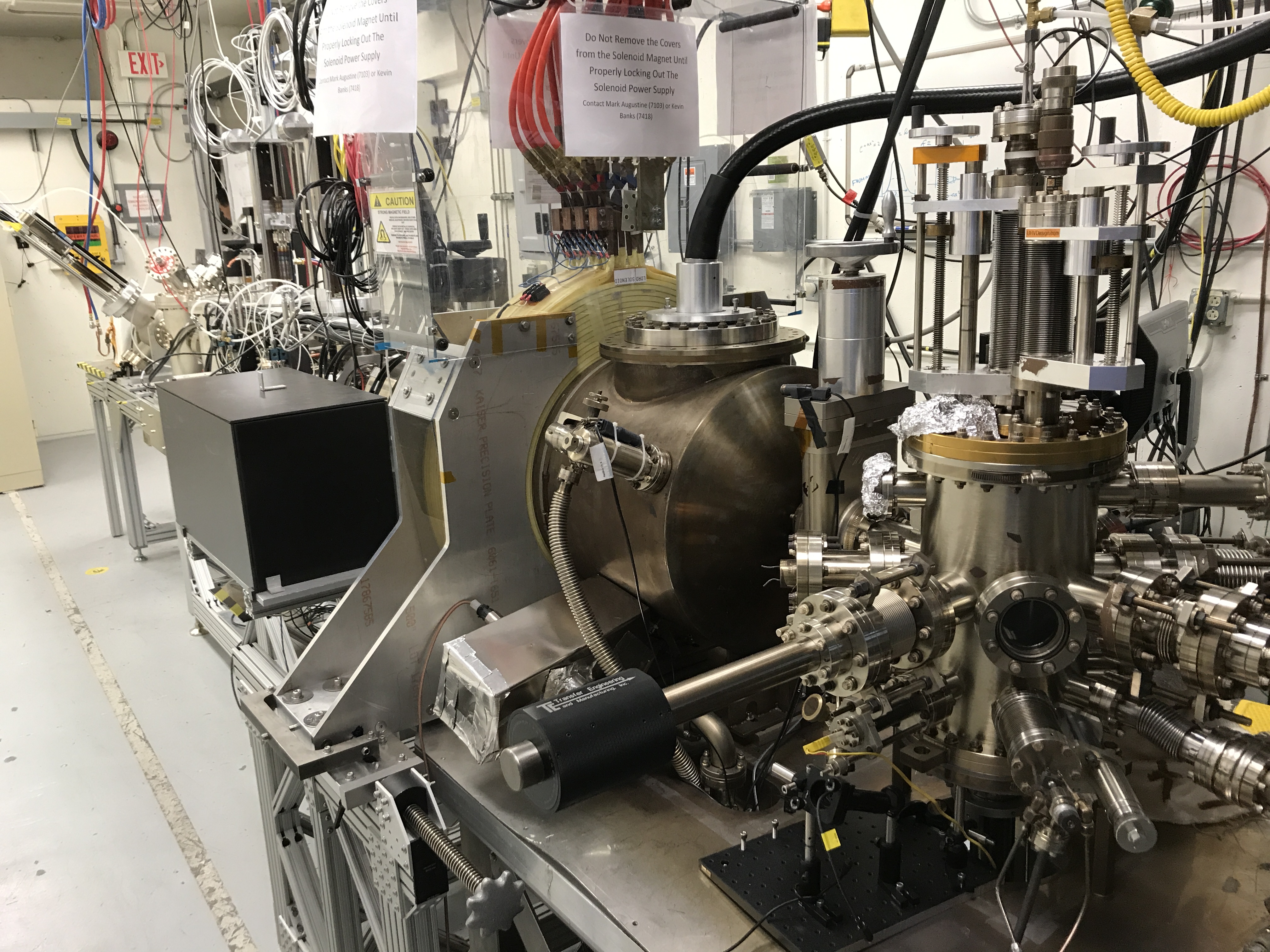 Photocathode Preparation Chamber
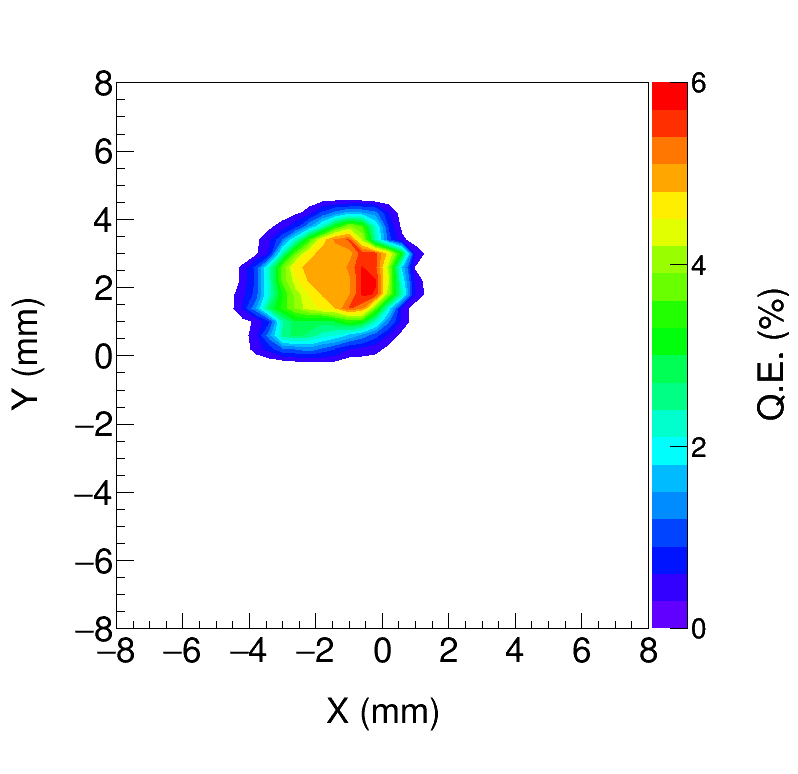 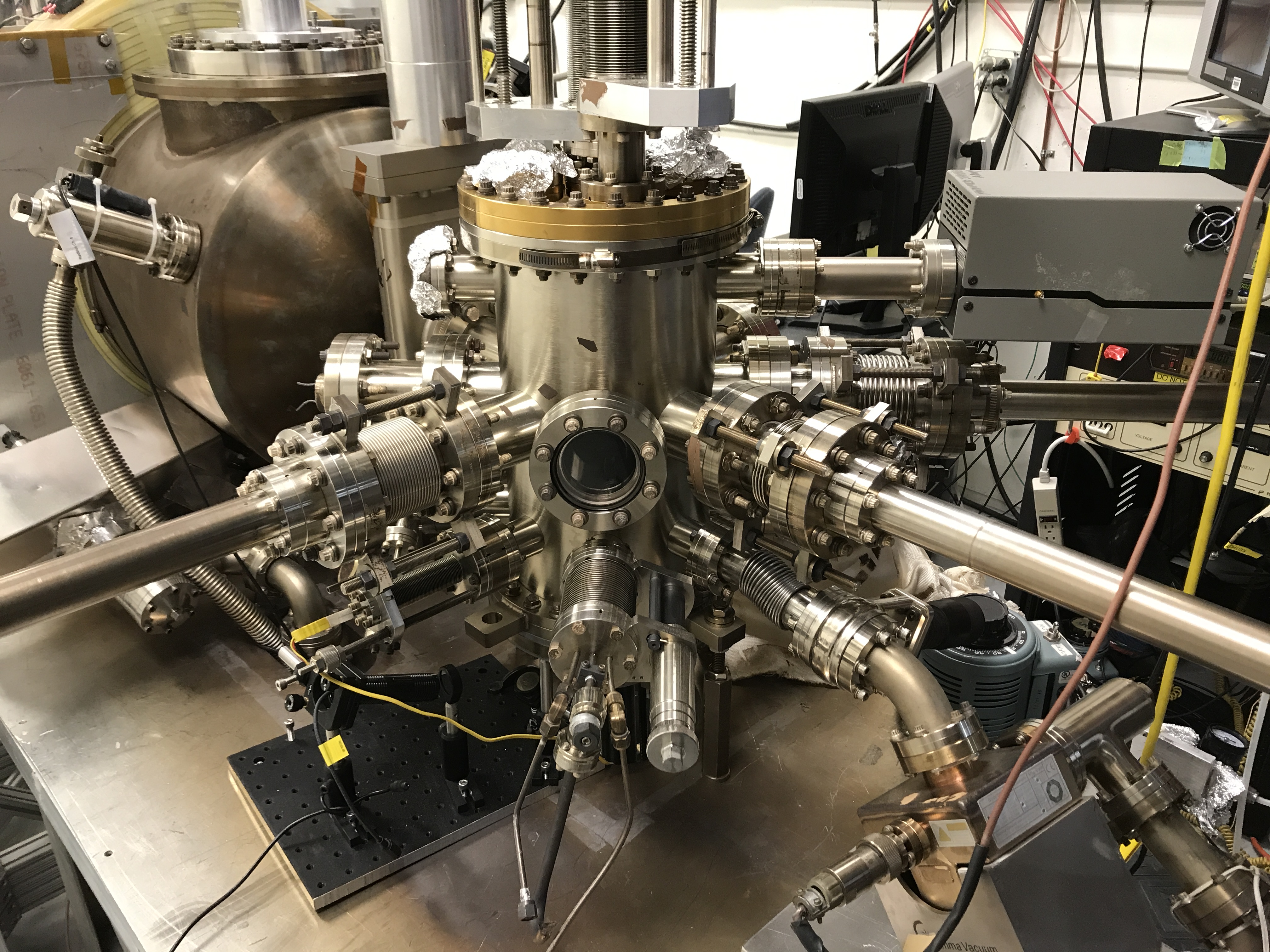 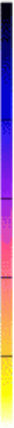 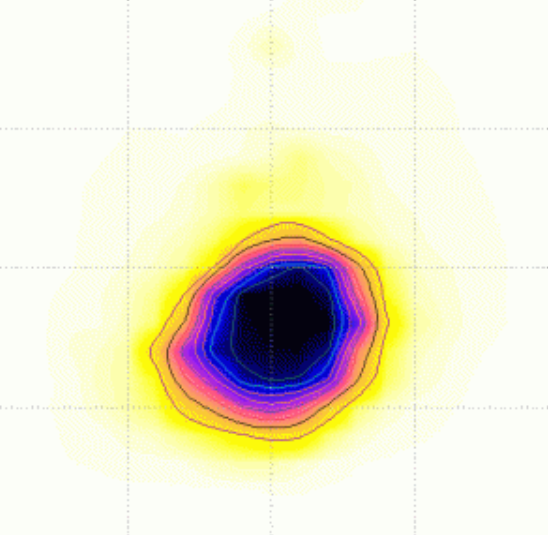 KxCsySb grown with a mask – limit photocathode active area (3 mm diameter) to reduce beam halo, minimize vacuum excursions and high voltage arcing, prolong photogun operating lifetime
Active area can be offset from electrostatic center
5 mm active area available, entire photocathode can be activated too
Consistently growing photocathodes with 5-7% QE
Photocathode Preparation
Co-deposition of alkalis (K and Cs) on Sb layer using an effusion alkali source to grow bialkali photocathode .
Deposition chamber was initially baked at 200 °C for >180 h. 
Vacuum with NEG pumps and an ion pump,  Vacuum ~10 nA (~10-10 Pa)
Sb (99.9999%) , K (99.95%), and Cs (99.9+%).
Working distance: 2 cm, -280 V bias, low power (4 mW) laser (532  nm) and wavelength tunable light source.
Substrate temperatures: 120 °C (for Sb), dropping from 120 °C to 80 °C (for alkalis).
Sb heater current  supply from 25 A for 10-20 minutes.
Temperature kept stable at effusion source and adjusted to control alkali evaporation rate: hot air inlet tube (381-462 ° C), dispensing tube (232 -294 ° C), and reservoir tube (153 -281 ° C).
Chamber pressure: during bialkali deposition, > 1x10-6Pa and post-deposition to ~10-7-10-8Pa quickly. 
H2O partial pressure < 2x10-9 Pa.
Gun HV Chamber
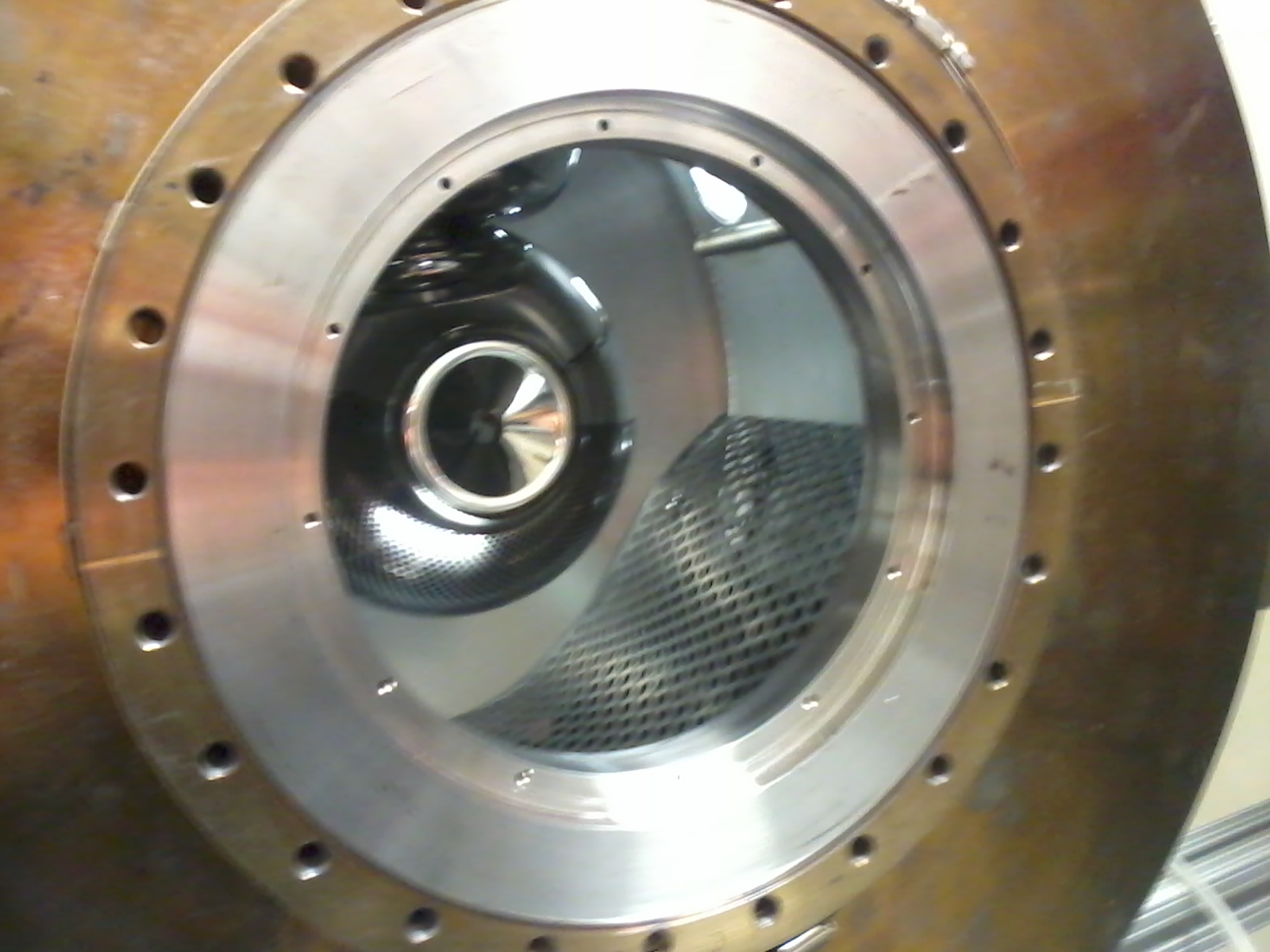 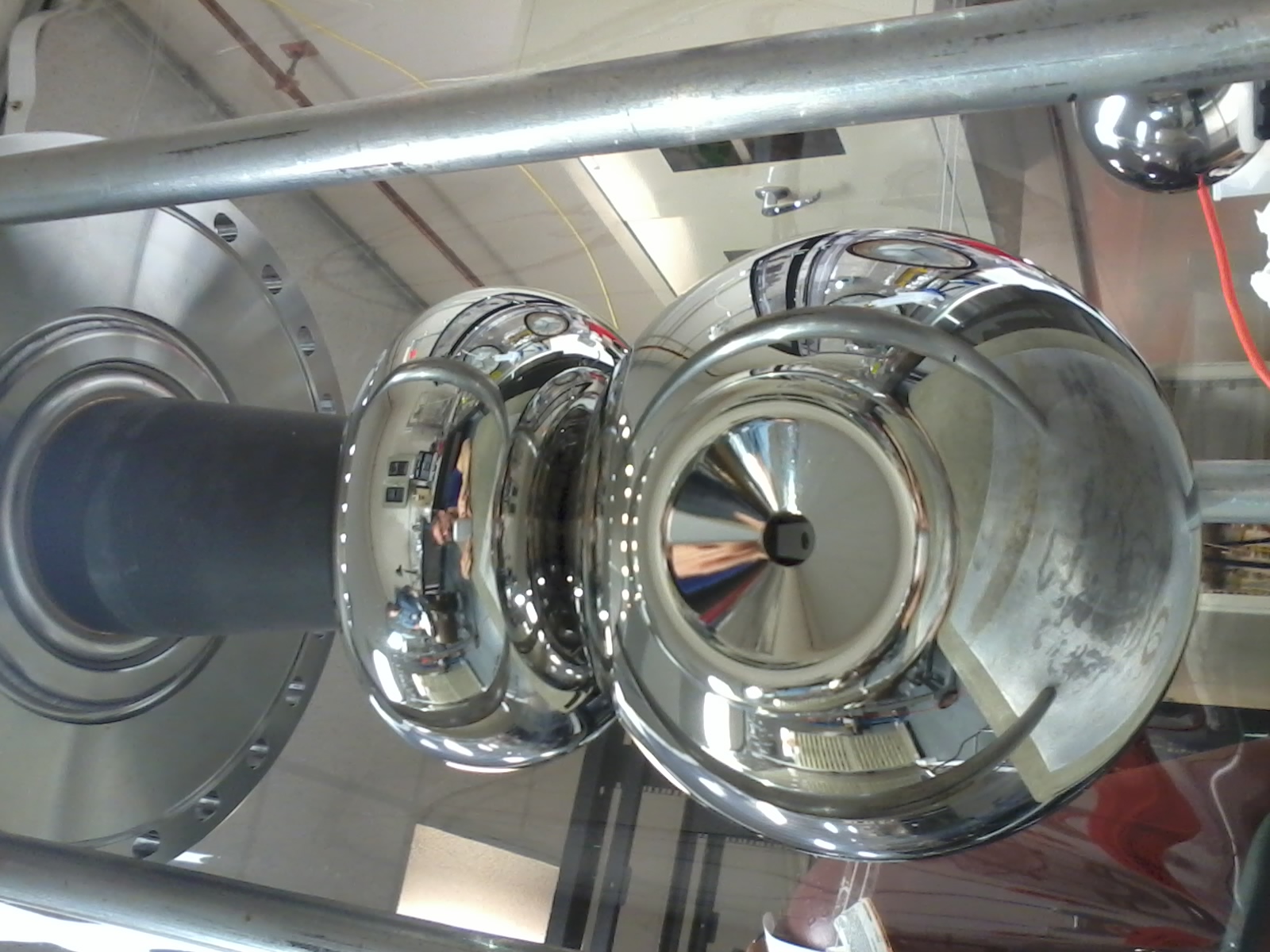 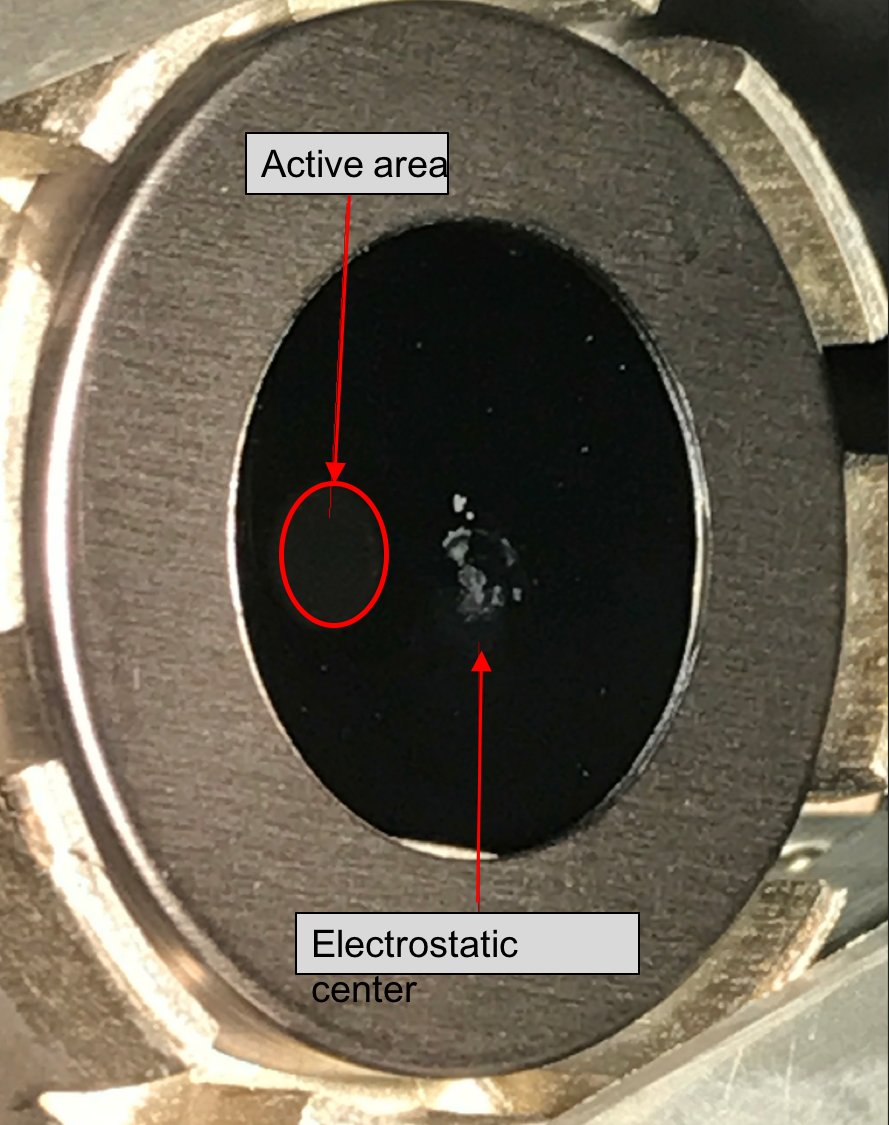 Active area
Upgraded HV Chamber with new doped-alumina inverted insulator and newly designed screening electrode (triple point junction shield) to lower gradient from 12 MV/m to 10 MV/m at 350 kV
Photogun now operating at 300 kV with gun solenoid at 400 A
Magnetized Source Schematics
Gun HV Chamber
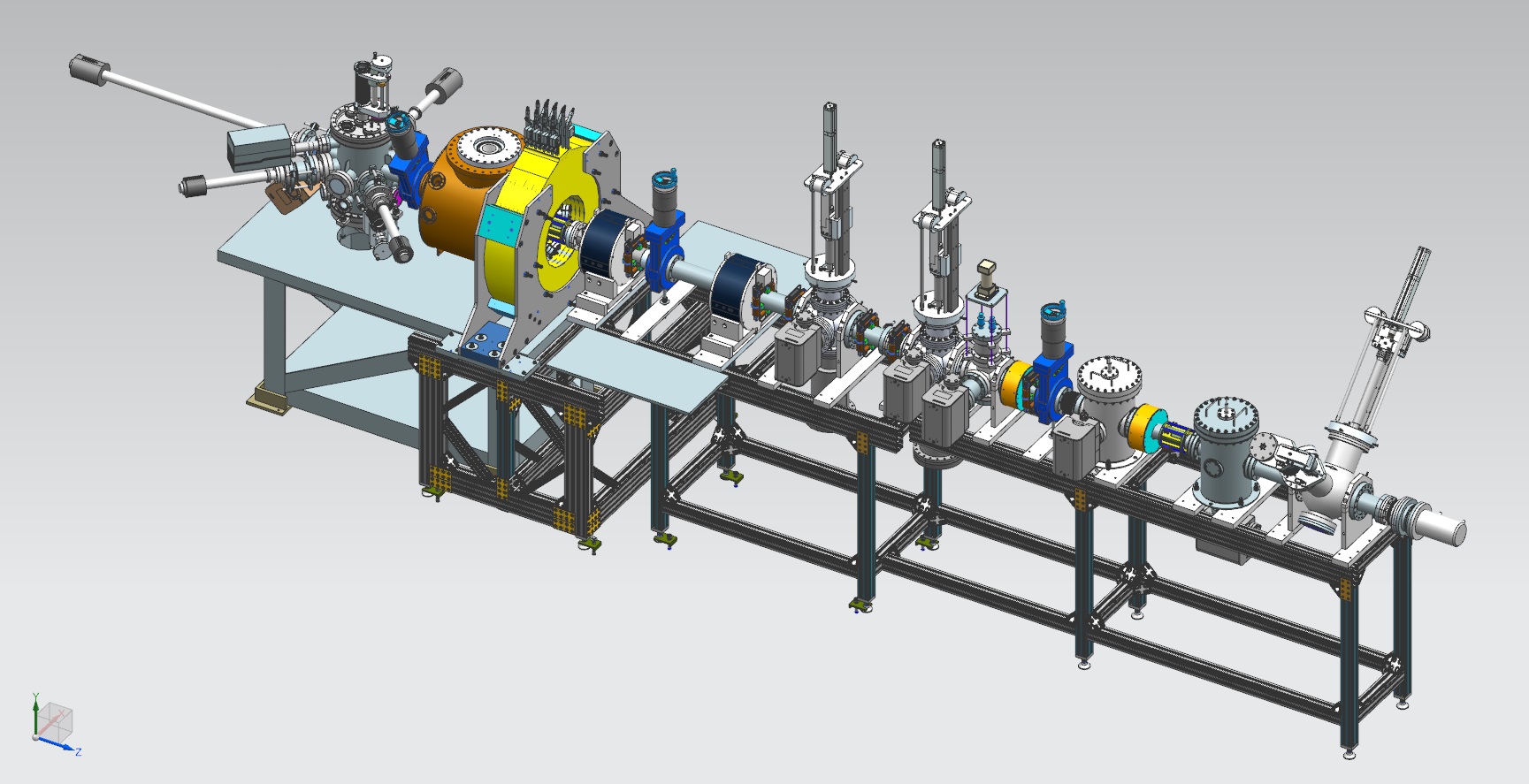 Photocathode
Preparation
 Chamber
Beamline
Gun Solenoid
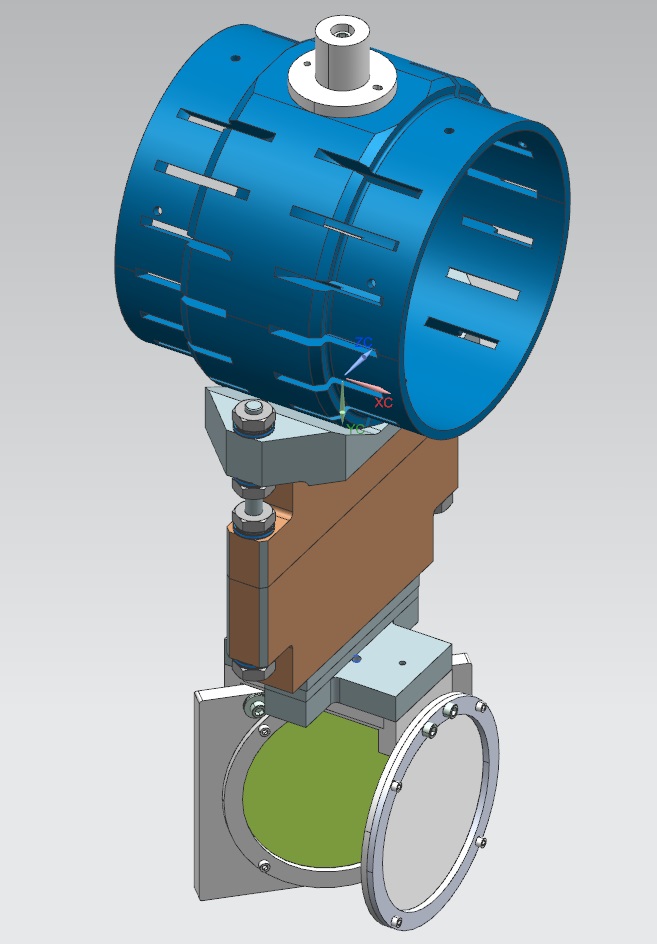 Beam Dump
Viewer 3 Screen
Shield Tube
Use slit and viewscreens to measure mechanical angular momentum:
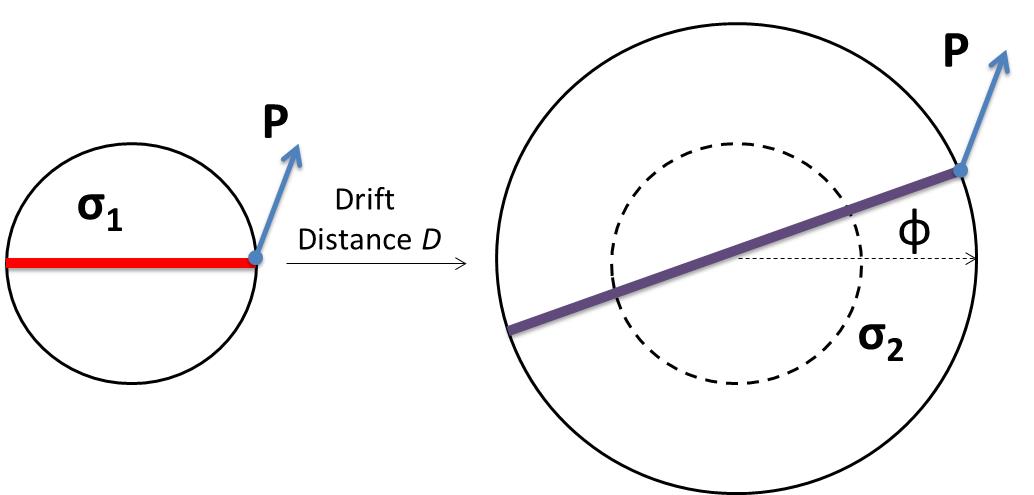 Slit
Viewer Screen
Gun Solenoid
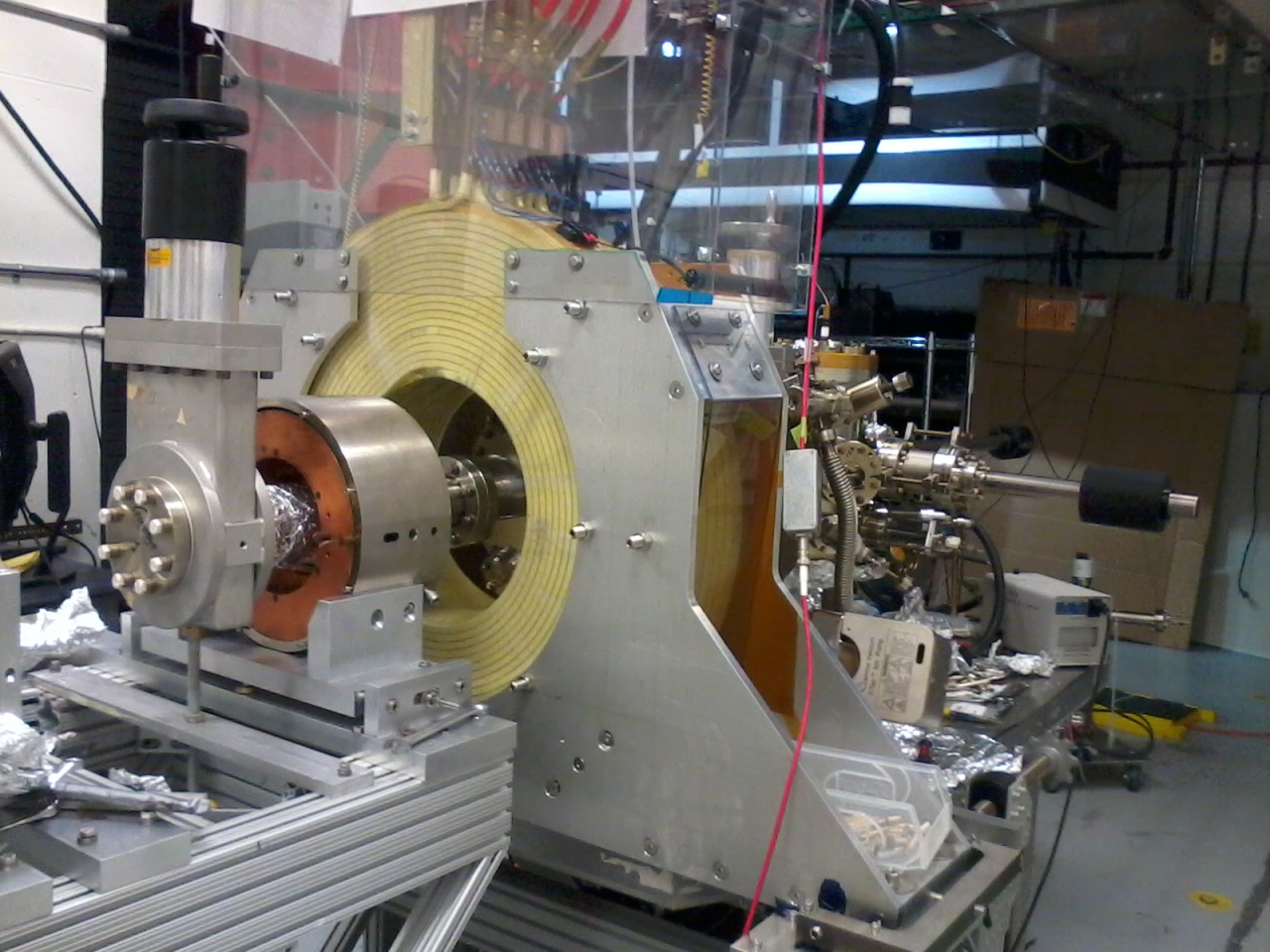 Using spare CEBAF Dogleg magnet power supply (500 A, 80 V)
Learned that gun solenoid can influence field emission
First trials with gun at high voltage and solenoid ON resulted in new field emission and  vacuum activity
Procedure to energize solenoid without exciting new field emitters
New steel holders (pucks) to enhance field to 2.0 kG at photocathode. Two types: 
1) Molybdenum and carbon steel hybrid puck, and, 2) Carbon steel puck
Slit and Viewscreen Measurement
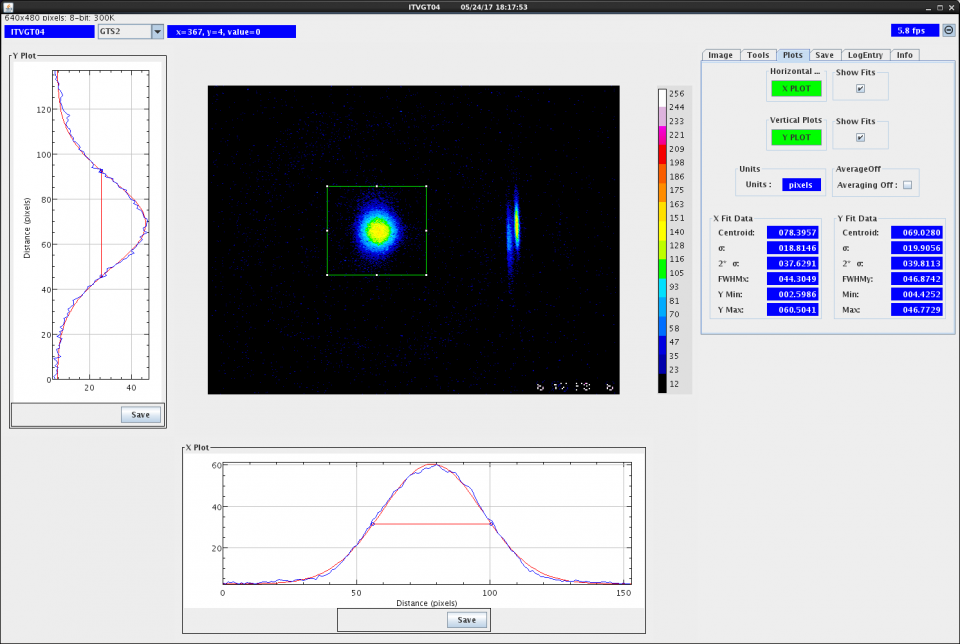 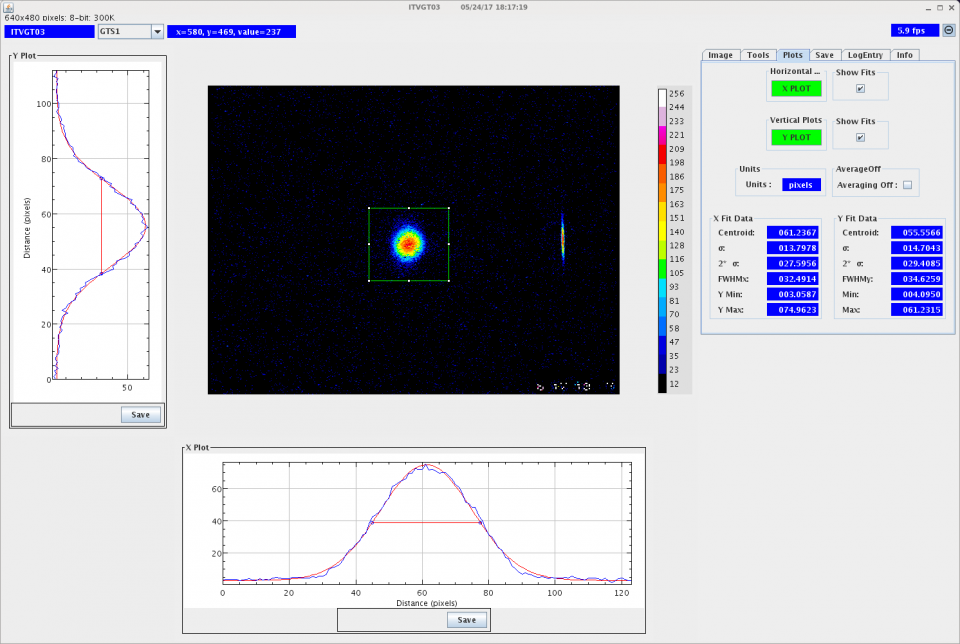 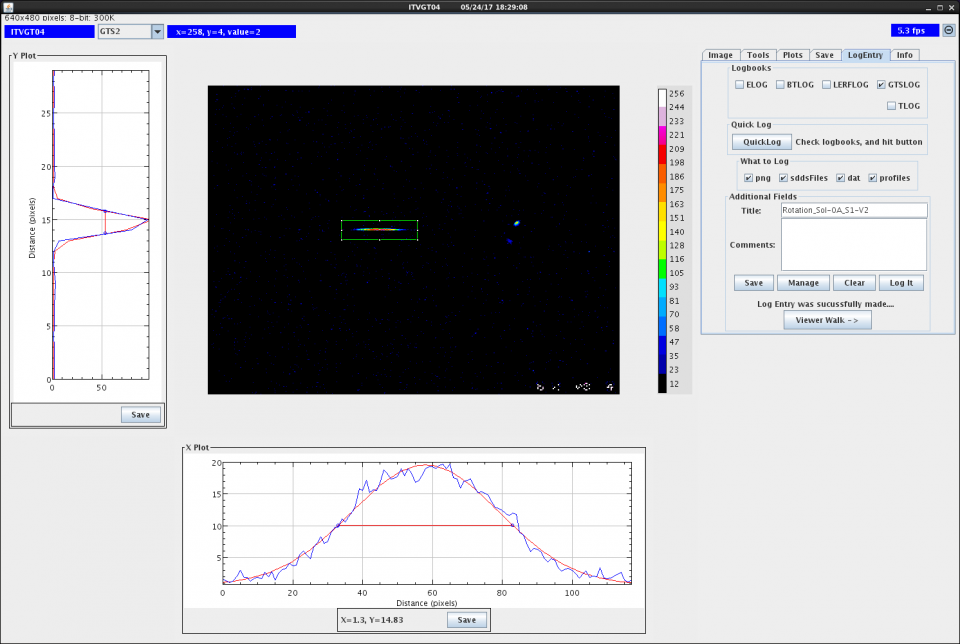 0 G at photocathode
Beamlette observed on downstream viewer
1511 G at photocathode
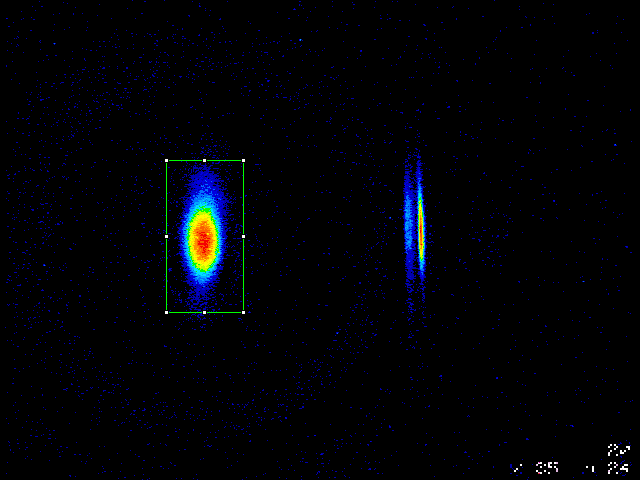 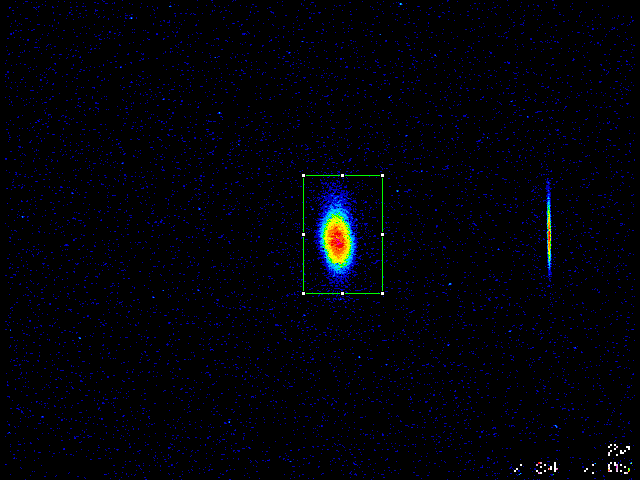 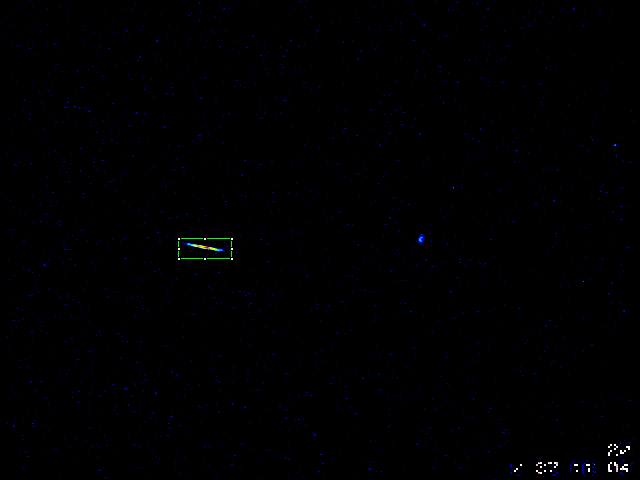 Beam Size Oscillation
Three curves correspond to measurements at three beamline viewers
Gun solenoid magnetizes beam but also focuses beam
Rotation angle influenced by Larmor oscillation in gun solenoid
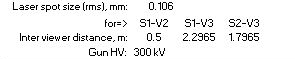 Beam Sizes at Viewer 1
Making good progress in modeling our apparatus and beam magnetization
TE011 Cavity: Non-invasive Technique
New non-invasive technique to measure  electron beam magnetization
Filed inventor disclosure entitled “Non-invasive RF Cavity to Measure Beam Magnetization”
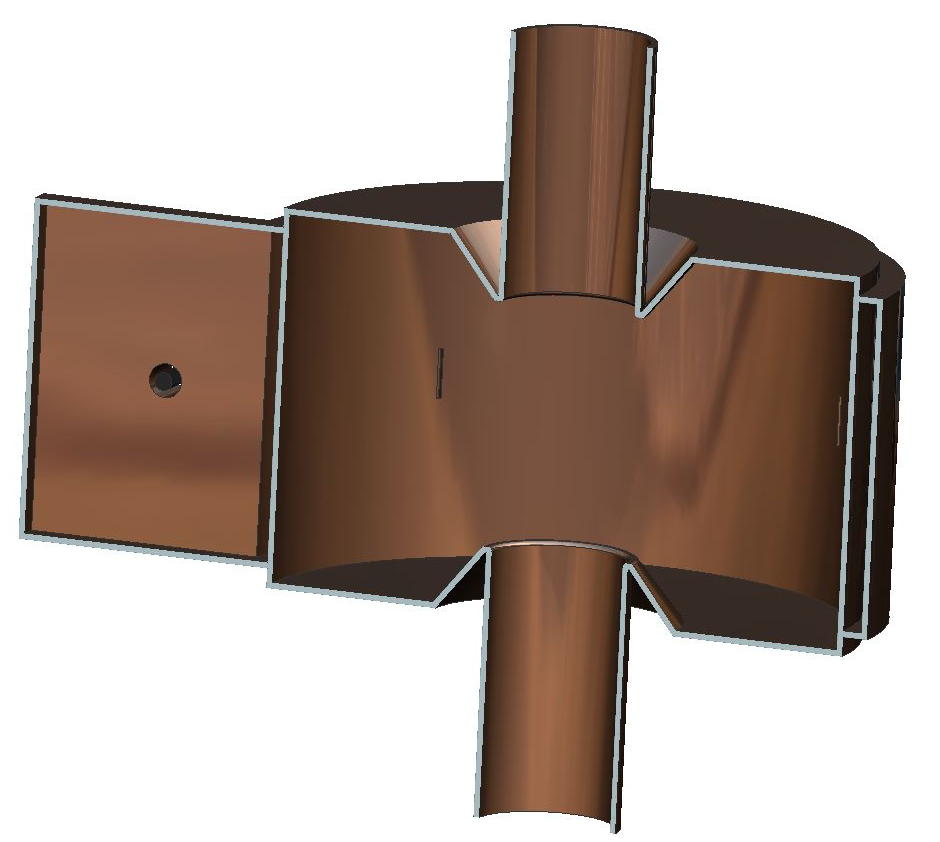 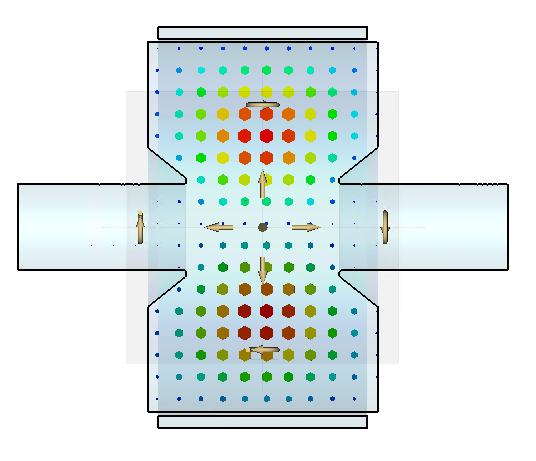 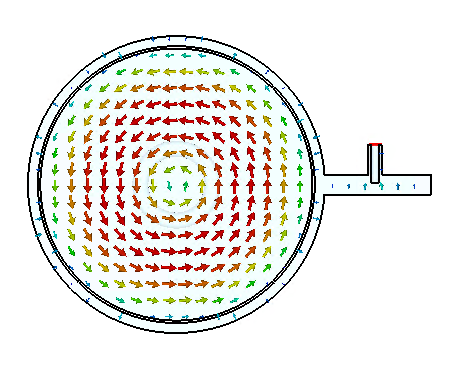 E-field: only in azimuthal direction
Copper cavity in progress
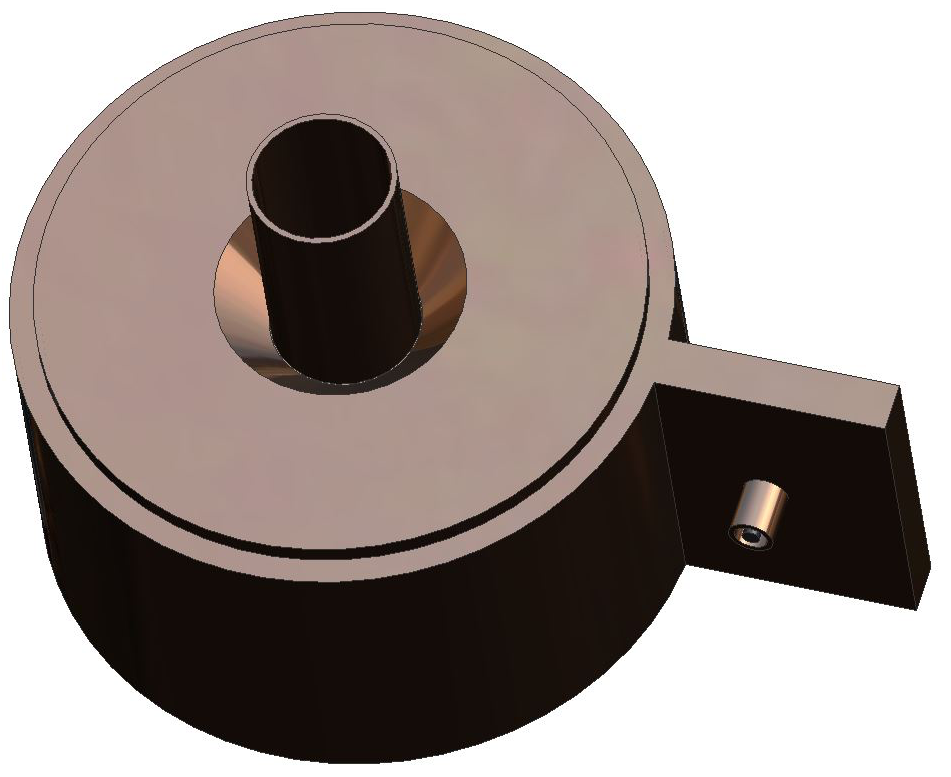 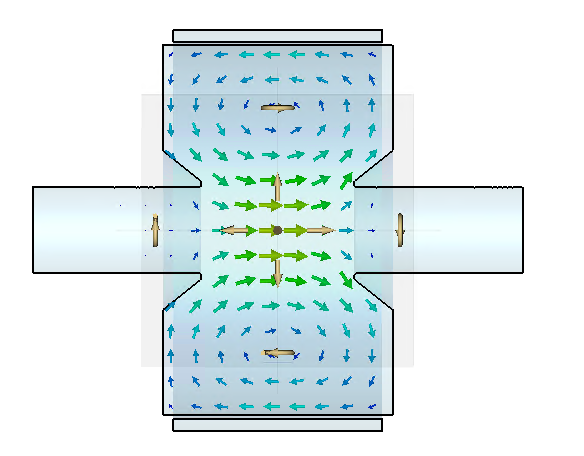 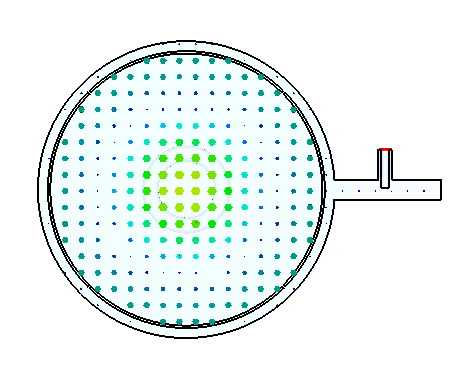 H-field: only in longitudinal and radial direction
Waveguide-coax out-coupler
Non-magnetized Beam
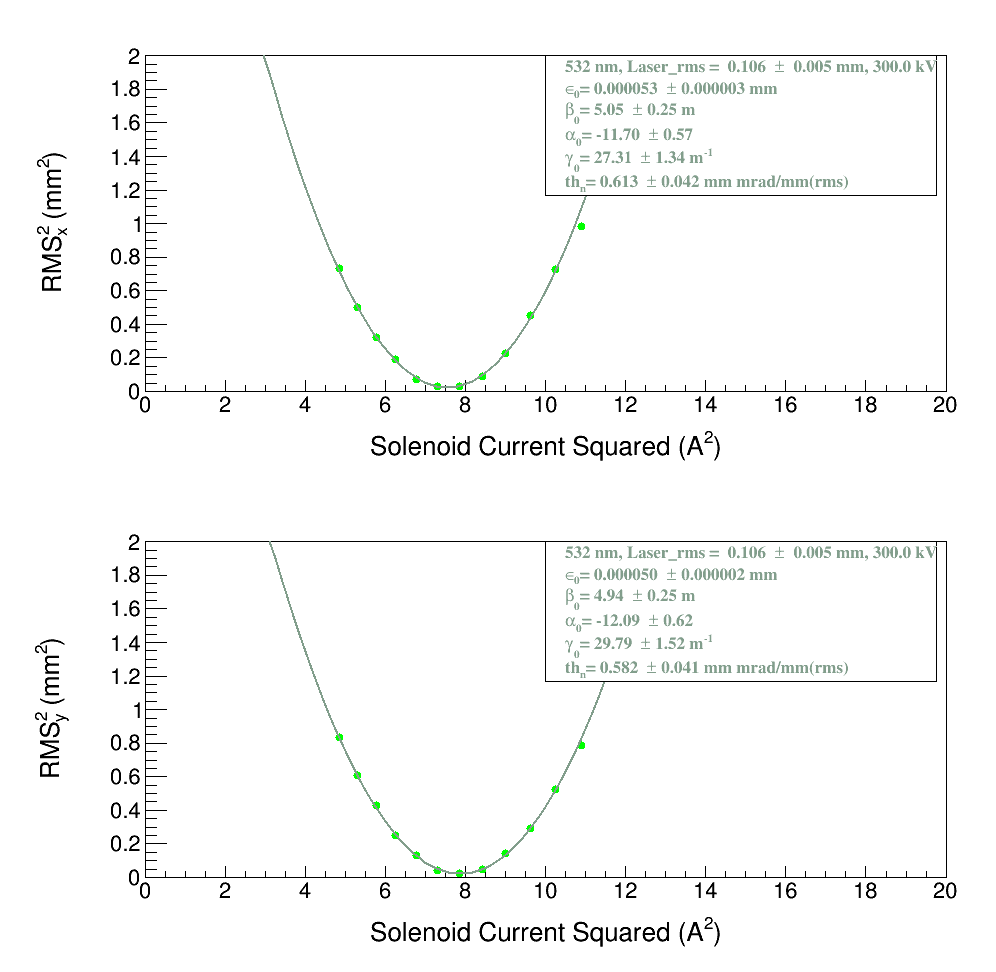 Measured beam emittance, typical thermal angle (thn) value of 0.6 mm rad/mm(rms), consistent with published data
Inconsistency in emittance results for different solenoid-viewer combination and slit measurements 
limited by camera resolution and viewer saturation
In the process of wire scanner installation
Delivered 4.5 mA dc
Few events of trips, QE suffered, QE in neighboring area is intact
High Current Magnetized Beam
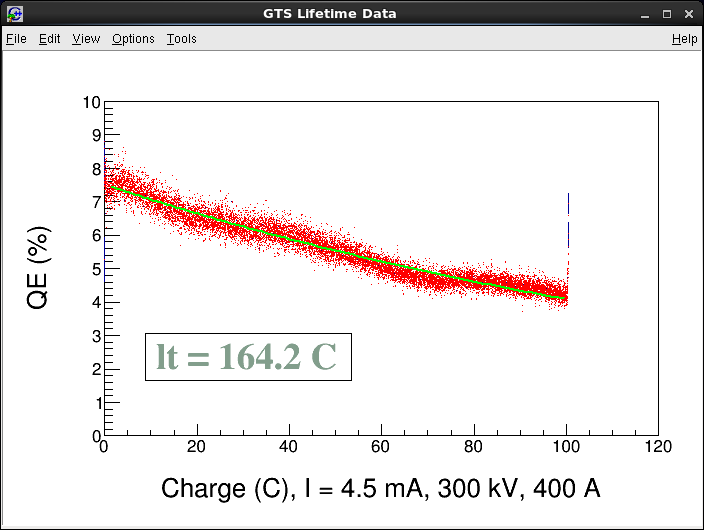 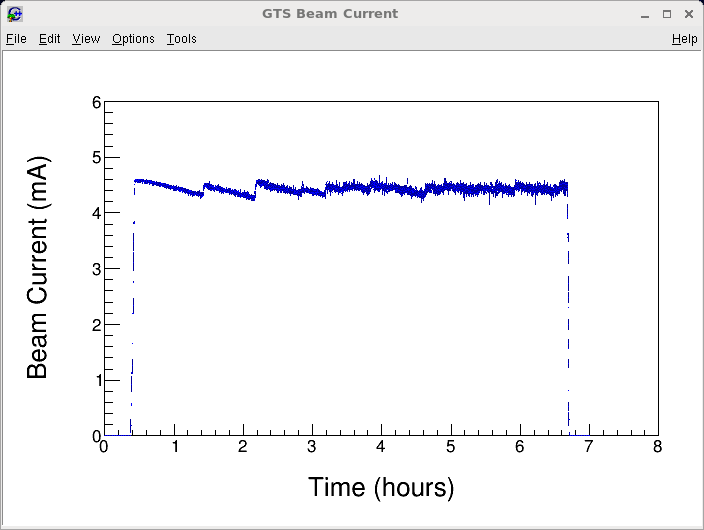 1511 G
1511 G
Delivered 4.5 mA DC magnetized beam for ~7 h
Investigating charge lifetime from twenty two 1 h long runs of 3-4.5 mA beams at 200-300 kV gun HV, and 0-400 A gun solenoid current conditions
Investigating the efficacy and necessity of installed dc ion-clearing electrodes to stop ions in beamline from reaching gun and causing HV arcs
Charge Lifetime of High Current Beam
No apparent Lifetime dependency on gun HV, magnetization effect, or run sequence
Only 3 times QE dropped due to arcing and happened only with non-magnetized beam
Strong focusing due to gun solenoid might have helped keeping ions stay away from e-beam
Charge Lifetime of High Current Beam
Same laser spot size (0.38 mm rms)and gun HV
Better lifetime at lower beam current, or
Increased lifetime at lesser laser power
Good beam alignment is important
With HV off: No QE drop from 22 h illumination at 0.8 W (required for 4.5 mA runs), not even at 2 W for 2 h.
Laser spot size↑ and QE↑, good beam alignment ═ Photocathode Lifetime↑
Outlook
Continue to characterize magnetized beam and cross check measurements with simulation
Test magnetic puck (i.e., steel photocathode holder), which should enhance beam magnetization for given solenoid current
Install wire scanner and measure emittance.
Install RF pulsed laser
Build and install TE011 cavity to measure beam magnetization in collaboration with JLab SRF Institute and Brock Roberts (Electrodynamics LLC)
Demonstrate 32 mA magnetized beam

Next: Funded Phase-II SBIR with Xelera, to develop rf-pulsed dc high voltage thermionic gun to be installed at Gun Test Stand (GTS) in FY19 – will use LDRD beamline
Summary
KxCsySb Photocathode Preparation Chamber, Gun, Solenoid and Beamline are all operational
Photogun operates reliably at 300 kV 
Cathode solenoid can trigger field emission but we have learned how to prevent this
Have successfully magnetized electron beam and measured rotation angle
Demonstrated 4.5 mA magnetized beam and measured lifetime
Preparing to install a modelocked drive laser, to generate mA magnetized beam with RF structure
Then switch to 32 mA 225 kV HV power supply….

Thanks to the people involved in this team work:
P. Adderley, J. Benesch, B. Bullard, J. Grames, J. Guo, F. Hannon, J. Hansknecht, C. Hernandez-Garcia, R. Kazimi, G. Krafft, M. Poelker, R. Suleiman, M. Tiefenback, Y. Wang, S. Wijiethunga, J. Yoskovitz, S. Zhang.
ODU Graduate Students